TAKE  ACTION!
In the News
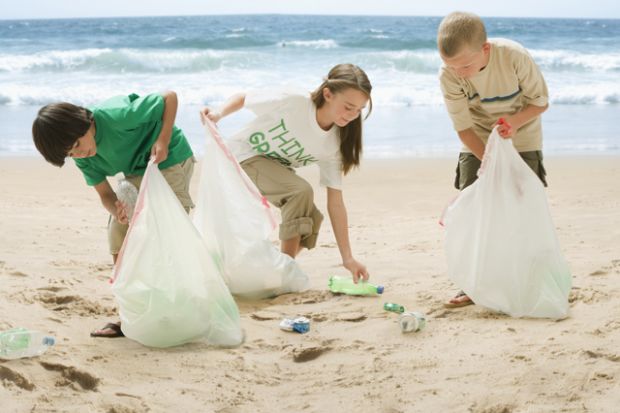 The Nature Madness Club
Summary of the events

The facts in detail

Comments
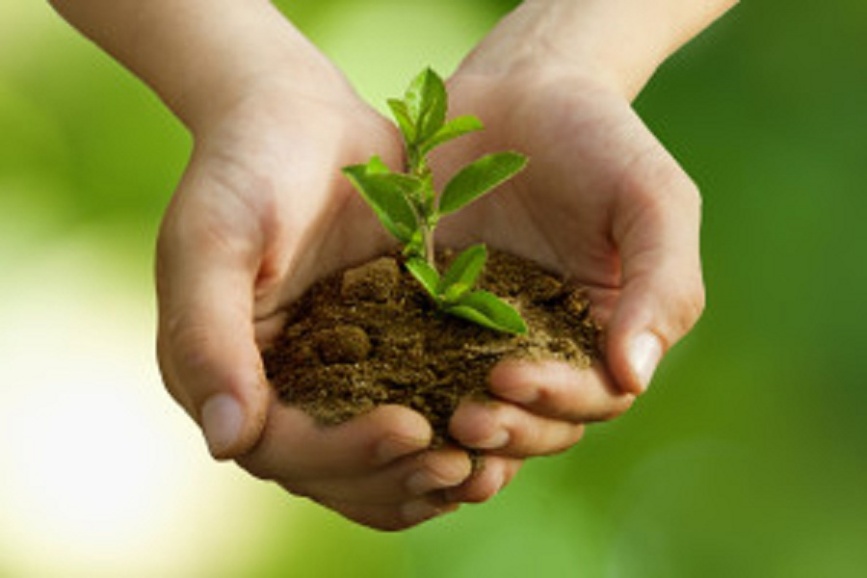 Mayor honours teens for green work
come up with an idea (exp) - get an idea
member  (n) - a person who belongs to a club/ team
word soon got around (exp) - people heard about it
ask for (exp) - request
take part in (exp) - do something in a group
pollution (n) – the process of making air, water and soil dirty
conservation (n) - keeping things in good condition
stray (adj) - without a home
mayor (n) - the leader of a town
ceremony (n) - a formal event
proud (adj) - pleased about sth you own or have done
grown up - adult
Football finals
People:			fans

Place/ time:		all over the country

Highlights:		Rovers beat the Reds 3:1

Atmosphere:		happy, exciting

Fans are celebrating all over the country after Rovers beat the Reds, 3 goals to one.
A pop concert
People:			thousands of fans

Place/ time:		before a concert

Highlights:		a fantastic show

Atmosphere:		amazing, exciting

Thousands of fans are expecting to see a fantastic show by their favourite band.
A fashion show
People:			the audience

Place/ time:		at a fashion show

Highlights:		this year’s collection

Atmosphere:		happy

The audience loves this year’s collection presented at the fashion show.
A demonstration
People:			the locals
Place/ time:		in front of the Mayor’s 				offices
Highlights:		closing down of the 					town swimming pool
Atmosphere:		angry

The locals are in front of the Mayor’s offices demonstrating against the decision to close down the town swimming pool.
HOMEWORK
Выписать и выучить слова SB ex.1 p.40

WB ex.1,2,3,4 p.25

* SB ex.5 p.40